Une banque propose deux options de placement :
Placement A : On dépose un capital de départ. Chaque année, la banque nous reverse 6% du capital de départ.
Placement B : On dépose un capital de départ. Chaque année, la banque nous reverse 4% du capital de l’année précédente.
On suppose que le placement initial est de 200€. L’objectif est de savoir à partir de combien d’années un placement est plus intéressant que l’autre.
On note un la valeur du capital après n années pour le placement A et vn la valeur du capital après n années pour le placement B.
 
1) a) Calculer u1, u2 et u3.
b) Calculer v1, v2 et v3.
2) Quelle est la nature des suites (un) et (vn) ? On donnera le premier terme et la raison.
(un) est une suite arithmétique de premier terme u0 = 200 et de raison r = 12.

(vn) est une suite géométrique de premier terme v0 = 200 et de raison q = 1,04.
3) Exprimer un et vn en fonction de n.
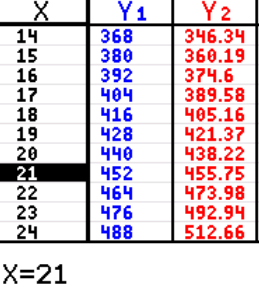 et
Saisir l’expression du terme général, comme pour une fonction :
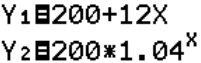 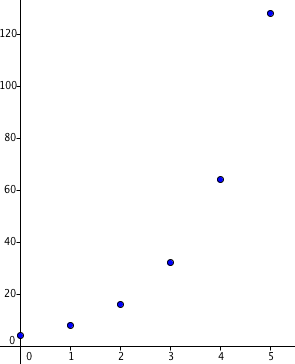